Раскрытие творческих способностей обучающихся через передачу духовного и культурного опыта народных традиций

Автор: педагог доп.образования
Ларионова Ирина Викторовна
Духовно – нравственное воспитание – сложный, кропотливый, требующий индивидуального понимания процесс, в котором человек учится отличать «нравящееся», «приятное», «дающее наслаждение», «полезное» от того, что на самом деле хорошо, что объективно – совершенно и именно потому истинно, художественно, справедливо.
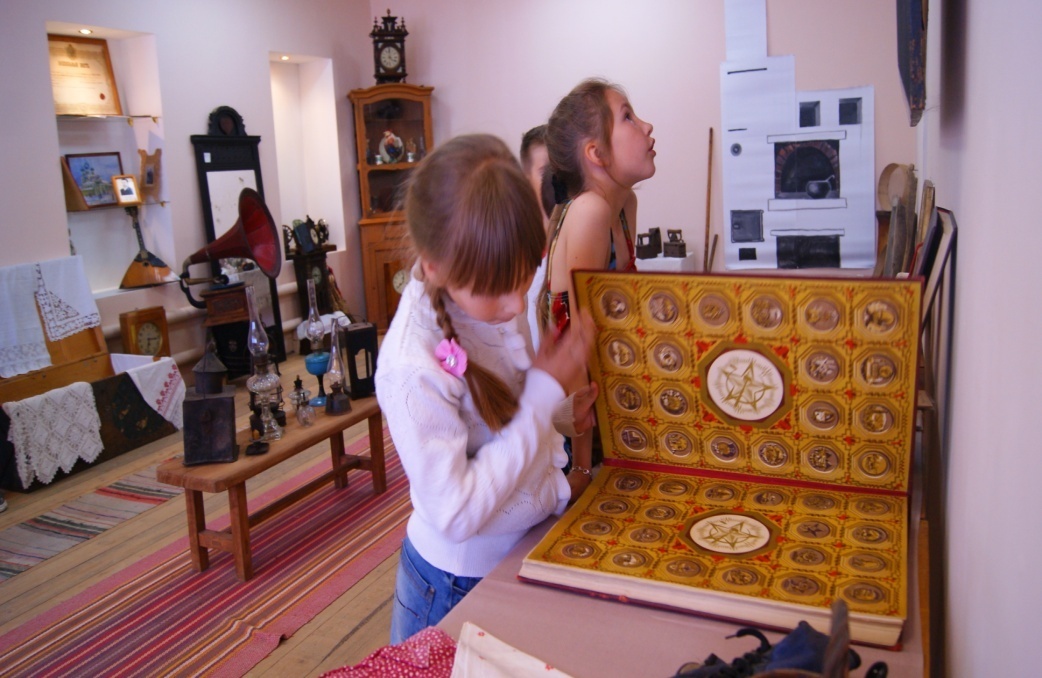 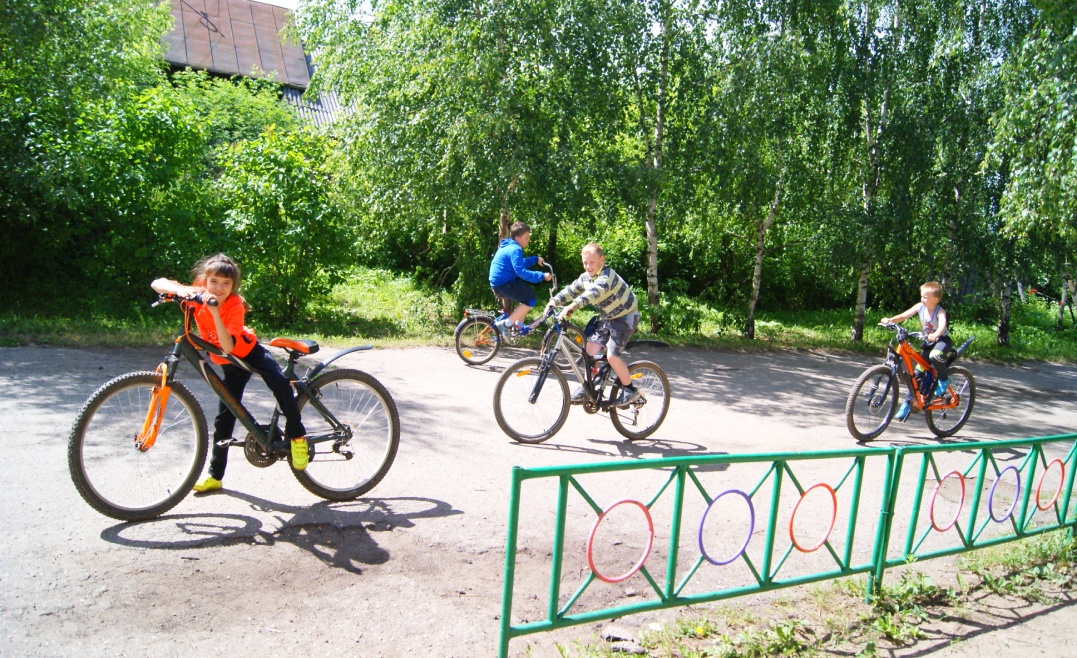 Для духовно – нравственного воспитания подростков важен верный и вдумчивый подбор образцов, которые бы выглядели не просто некими моделями поведения, но и были бы толчком к духовной работе над собой
Приобщение к культуре и традициям
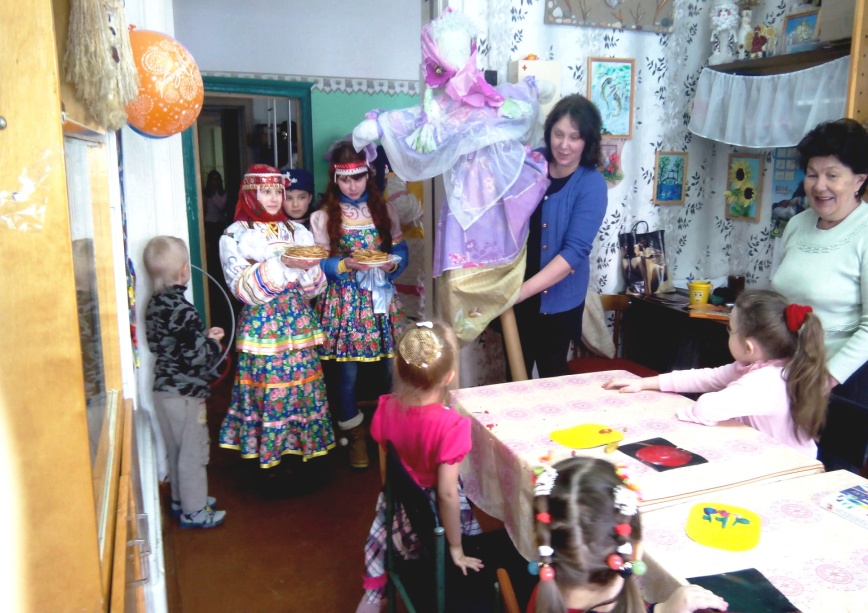 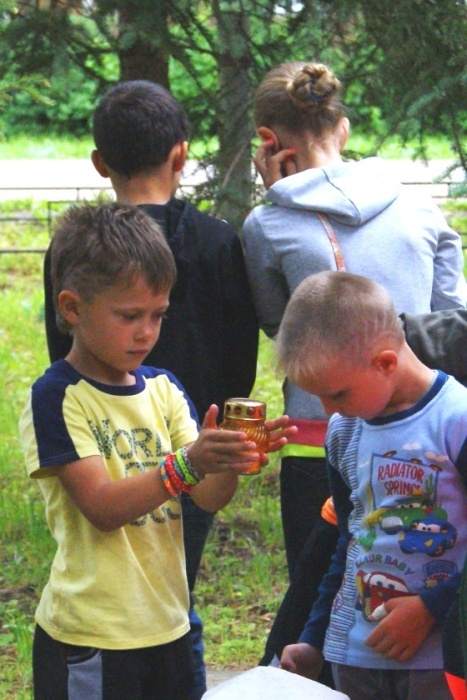 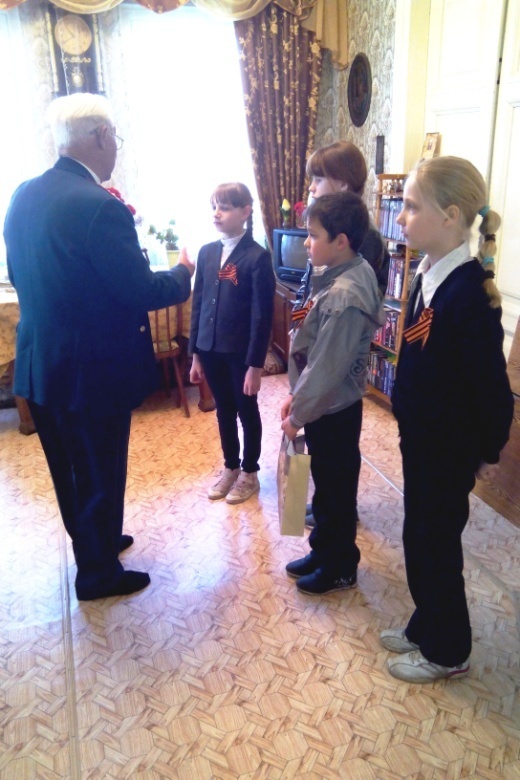 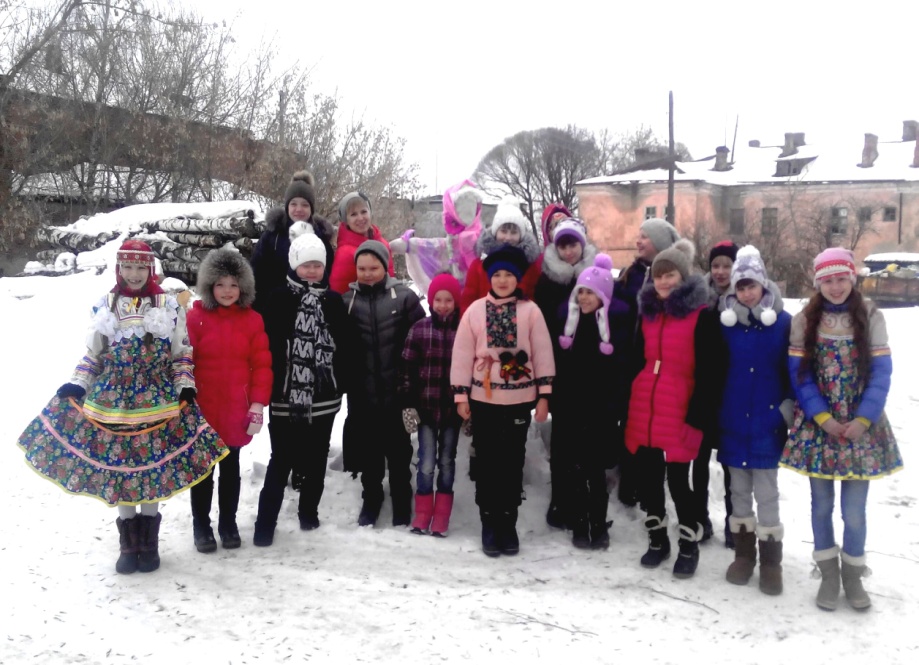 Современный учебный процесс, направленный на духовно-нравственное развитие личности, должен быть нацелен на вытеснение из области интересов учащихся компьютерных игр и замену их на другие, творческие, ролевые, исследовательские виды деятельности
Современный учебный процесс, направленный на духовно-нравственное развитие личности, должен быть нацелен на вытеснение из области интересов учащихся компьютерных игр
и замену их на другие, творческие, ролевые, исследовательские виды деятельности
Главным феноменом образовательной деятельности является «встреча ученика и учителя, при которой происходит передача культурного наследия, образцов и норм человеческой деятельности, опыта и традиций». Именно здесь реализуется содержание образования, при этом основное общее и профессиональное образование отвечает преимущественно за интеллектуальную составляющую образованности человека. Дополнить образование до его «полноты»  призвано именно дополнительное образование
ПЕРЕДАЧА ОПЫТА
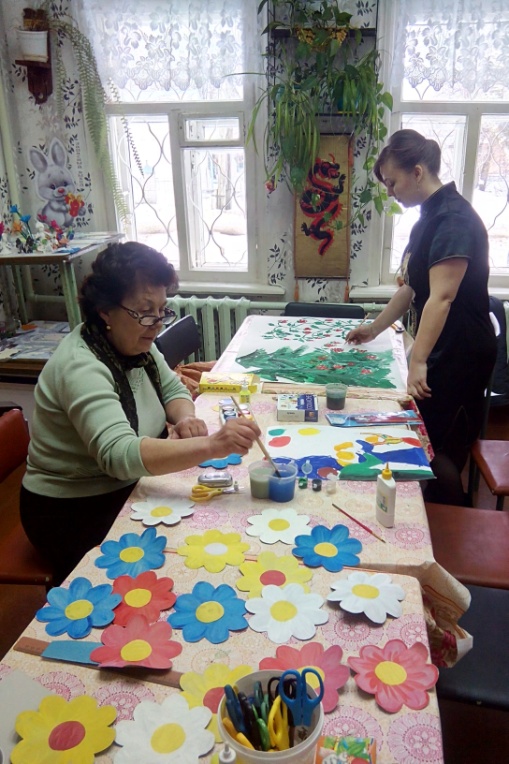 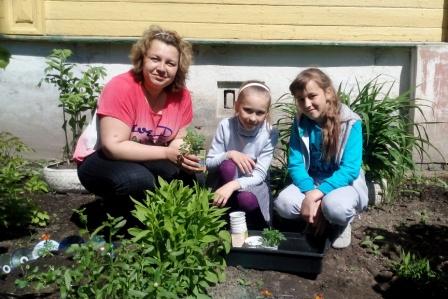 Развитие интереса к народной культуре через декоративно-прикладное творчество способствует формированию эмоционально-ценностного отношения к народной культуре и гармоничному развитию личности каждого ребёнка
ТВОРЧЕСКИЙ ПРОЦЕСС
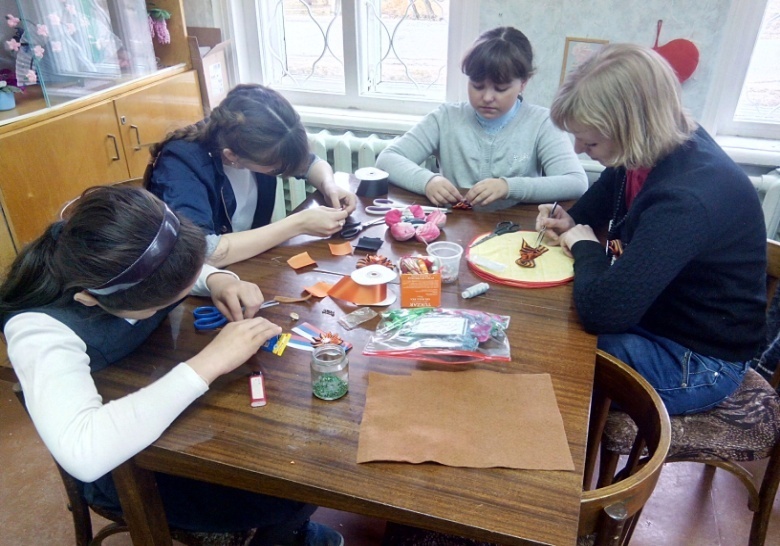 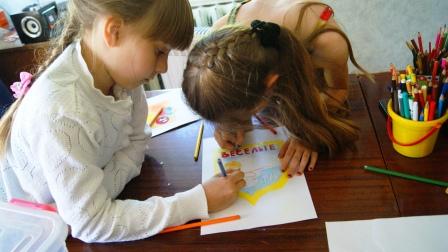 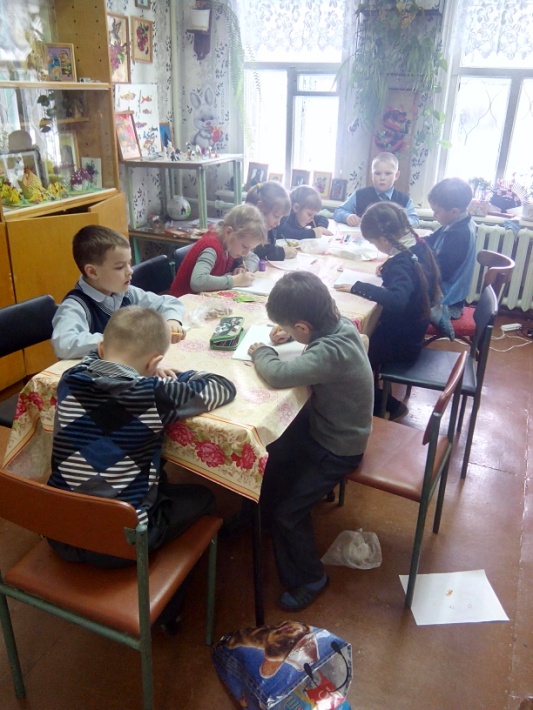 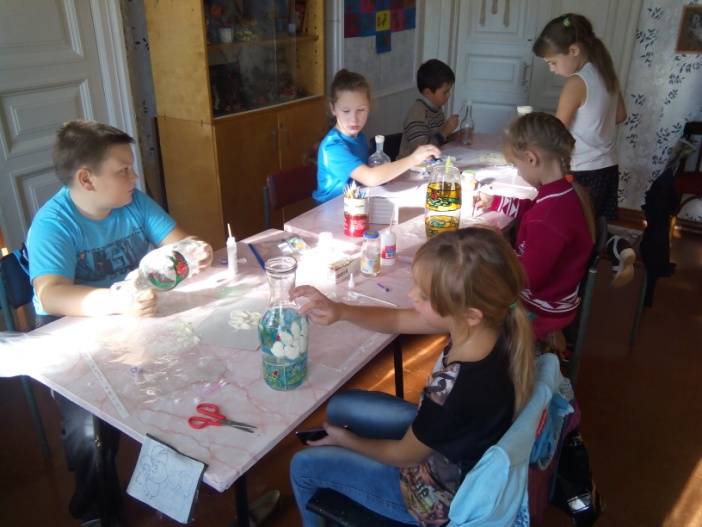 ВЫСТАВКА ДЕТСКИХ РАБОТ
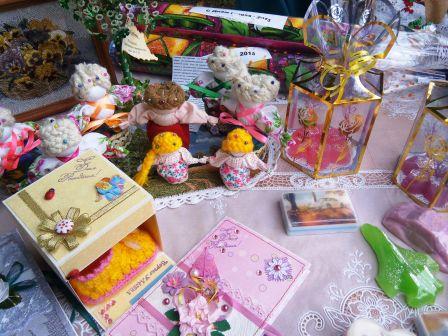 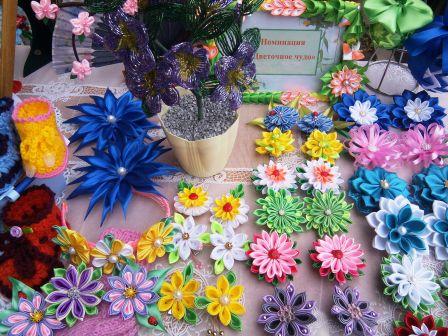 Театрализованная деятельность вырабатывает определенную систему ценностей, дети учатся различать добро и зло, у них воспитывается желание делать выбор в пользу добра; прививается уважение к православным традициям своего народа, воспитывается чувство любви, уважения к своим близким, к своей стране, признательности к её защитникам
ТЕАТРАЛЬНОЕ ДЕТСКОЕ ОБЪЕДИНЕНИЕ
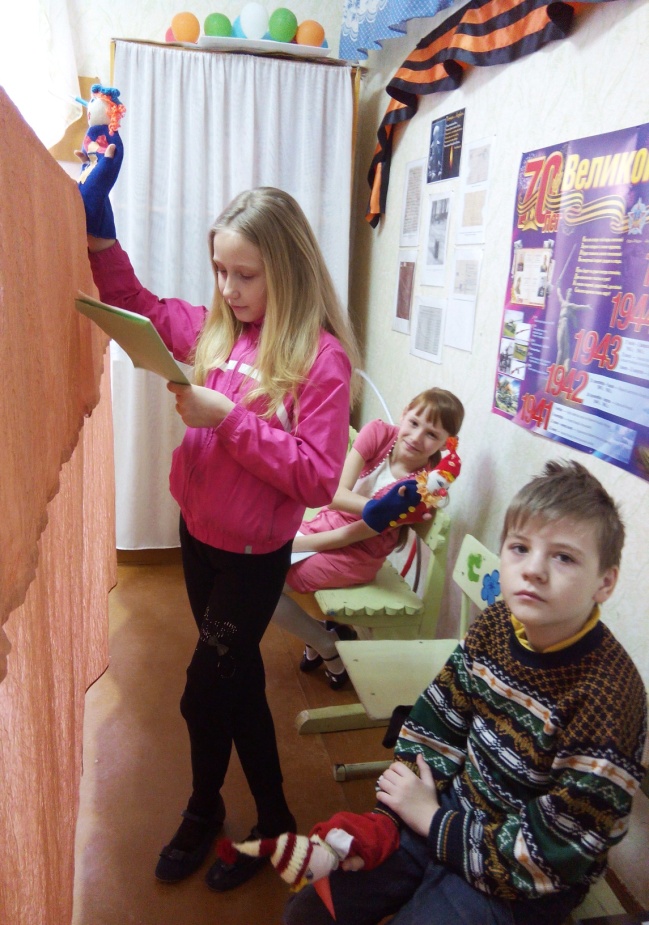 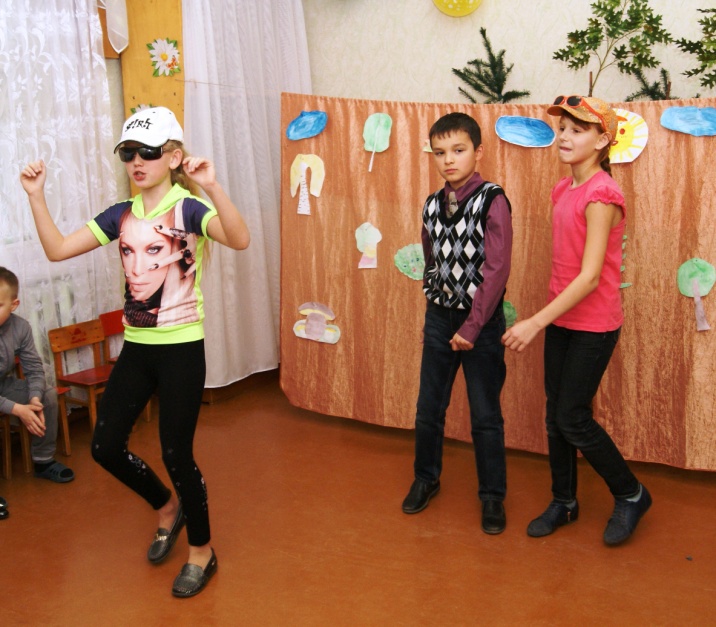 Танец может служить не только как средство психофизиологической регуляции, но и как средство установления межличностных отношений, гармонии с природой и своими чувствами, мыслями, как источник мудрости и познания себя, своей Родины, предков и их традиций
«Арт-студия»
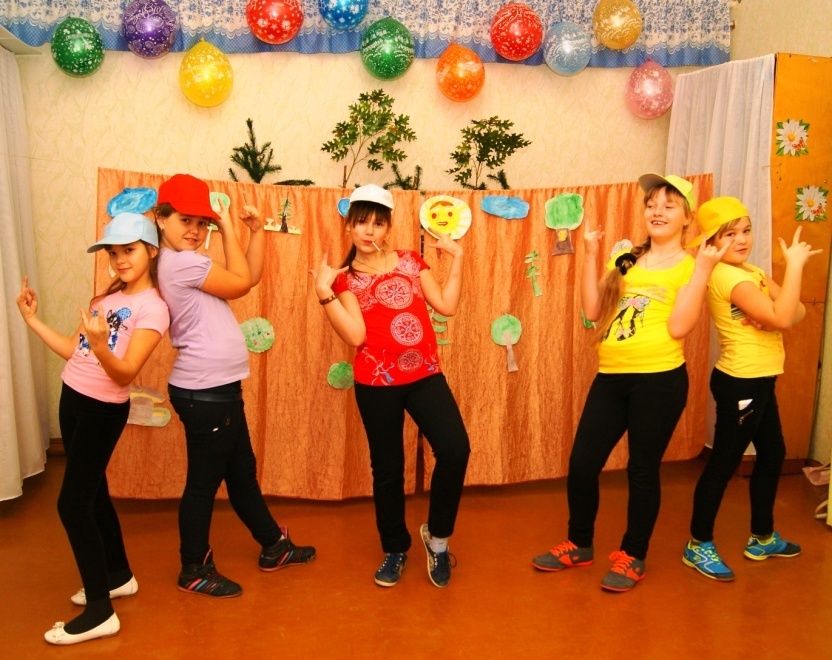 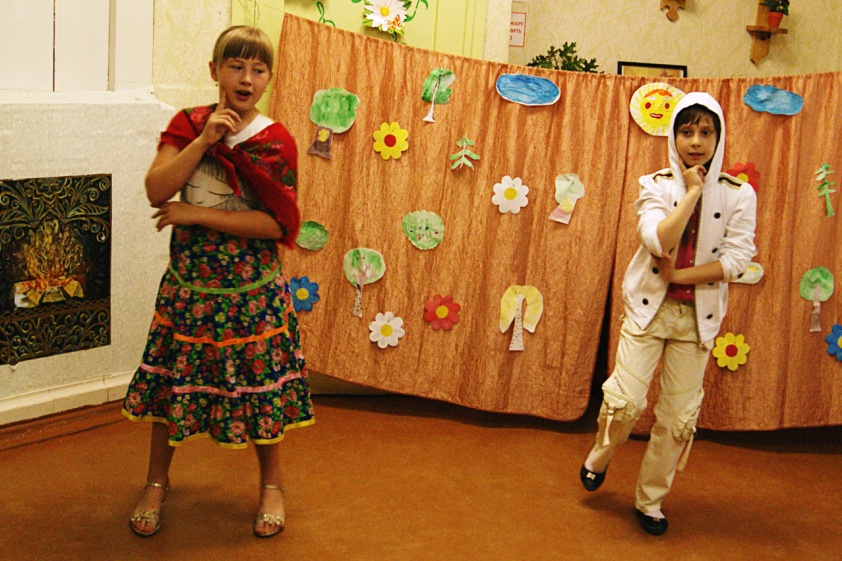 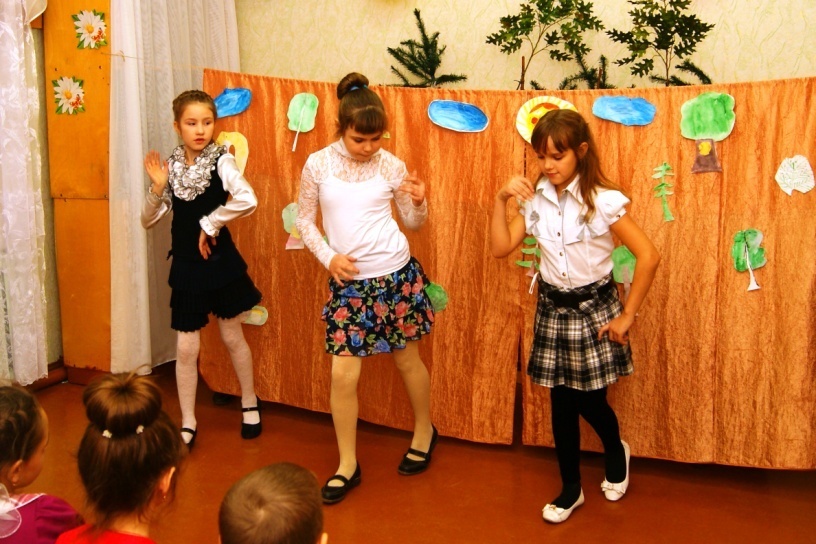 Мероприятия нужно организовать, учитывая психолого-педагогические особенности каждого возраста. Чтобы они были более доступными для восприятия ребёнка, использовать театрализацию, игровые моменты, тем самых вовлекая их в жизнь и быт того времени, при этом расширяя познания и кругозор детей
Дед Мороз в каждый дом
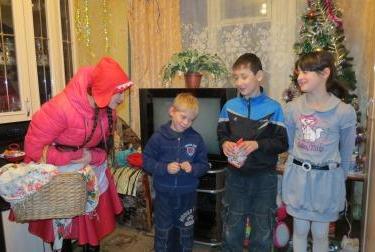 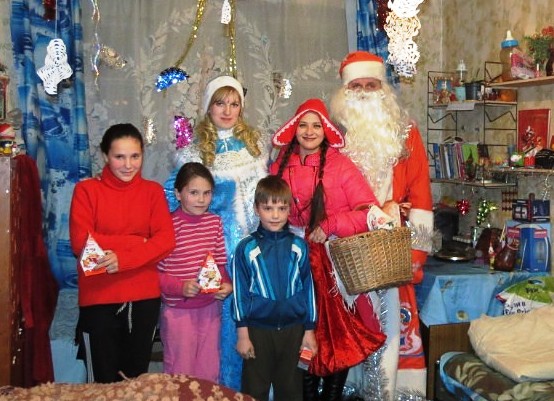 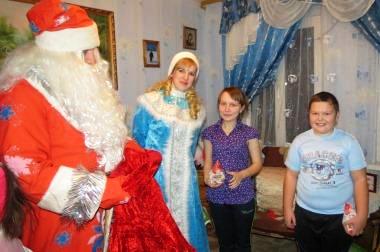 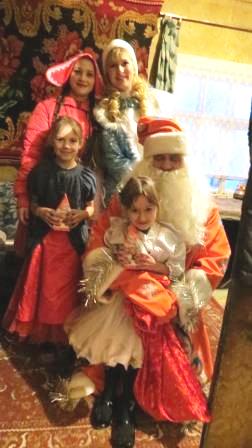 Наша масленица
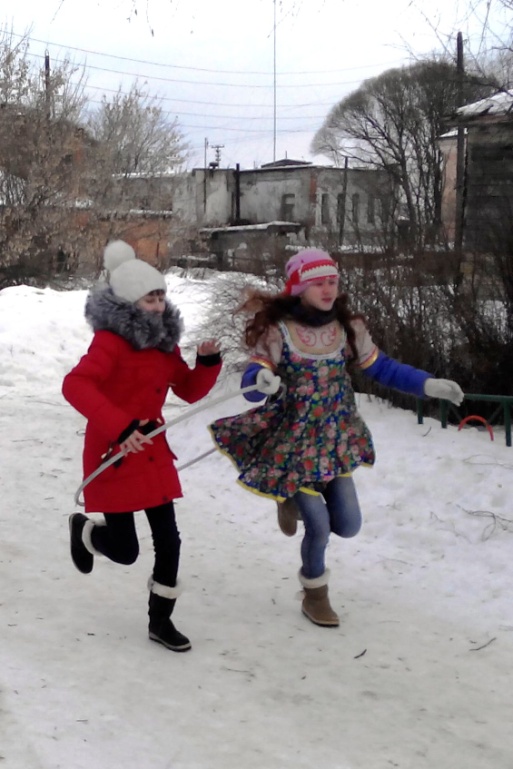 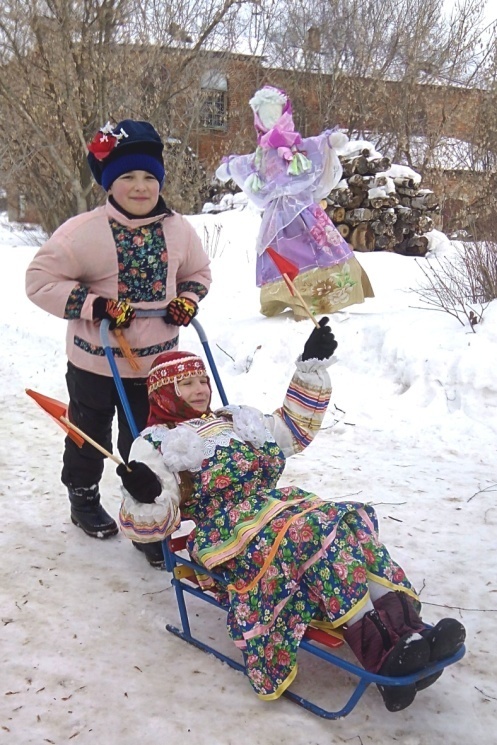 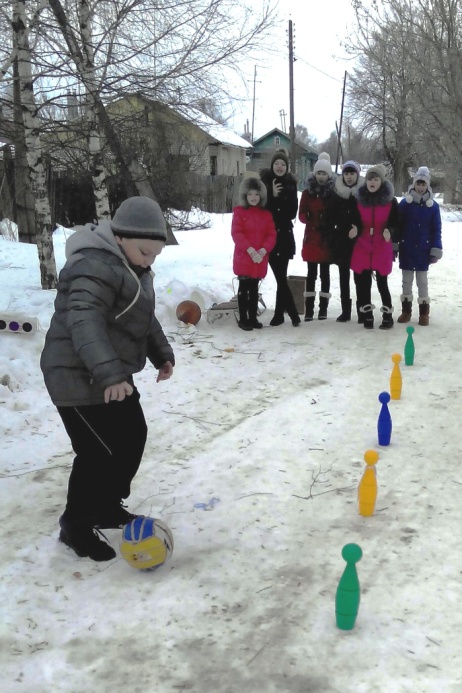 Ярмарки-выставки
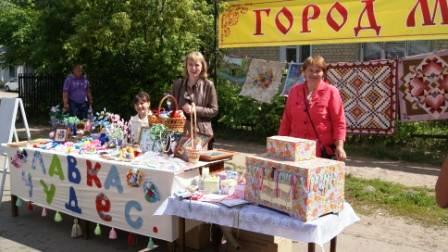 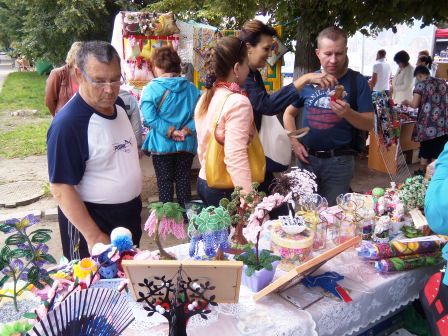 Участие в мастер-классах
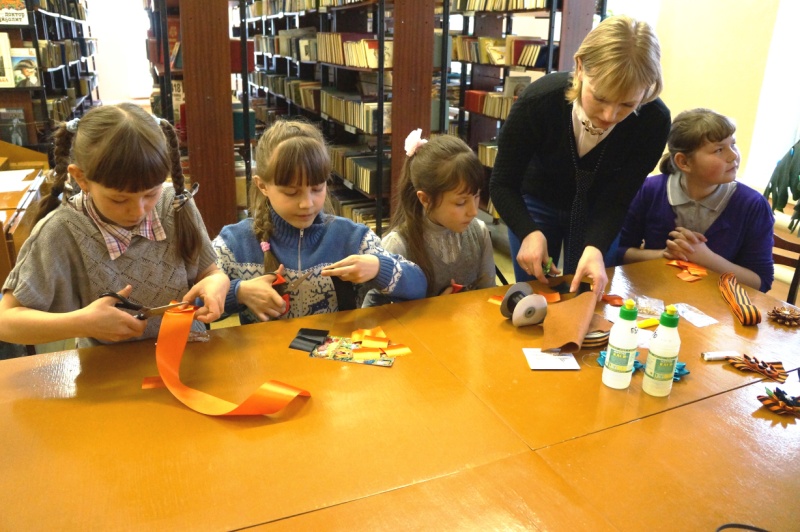 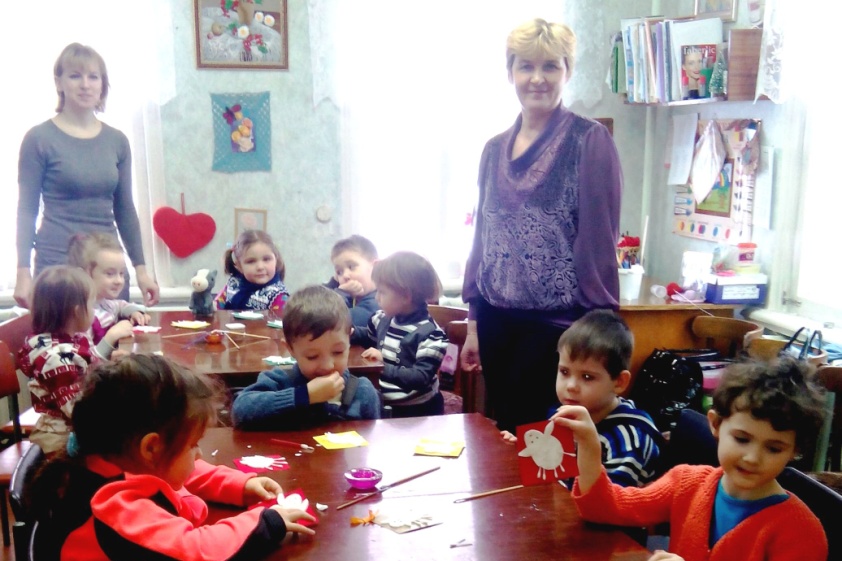 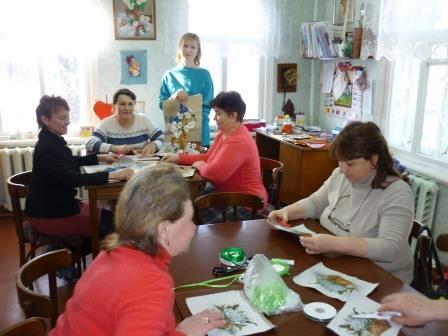